Тема:
Функциональные возможности дыхательной системы.
Цели урока:
Образовательная:  Изучить механизм дыхательных движений - регуляция дыхания.
       Развивающая:  формировать навыки извлечения  необходимой информации  применительно  к  жизненной ситуации, а  т.ж. использовать  дополнительные информационные источники,  уметь анализировать, обобщать  полученные сведения.
Воспитательная:  воспитывать правильное отношение к здоровому образу жизни, знакомство с приёмами оказания доврачебной помощи  в случае травмирования лёгких.
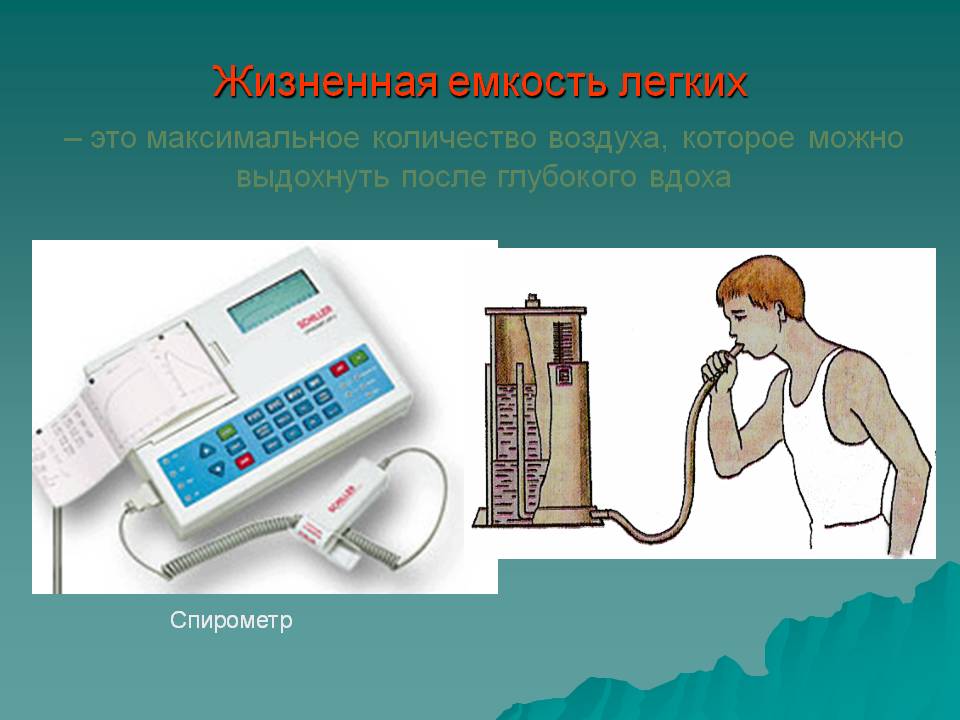 Дыхательный объём лёгких – количество воздуха  в лёгких во время спокойного вдоха.                                 300-900мл. воздухаРезервный объём лёгких – дополнительный выдох после выдоха.Остаточный объём воздуха –объём воздуха, который остался даже после сильного выдоха.
Процесс вдоха и выдоха
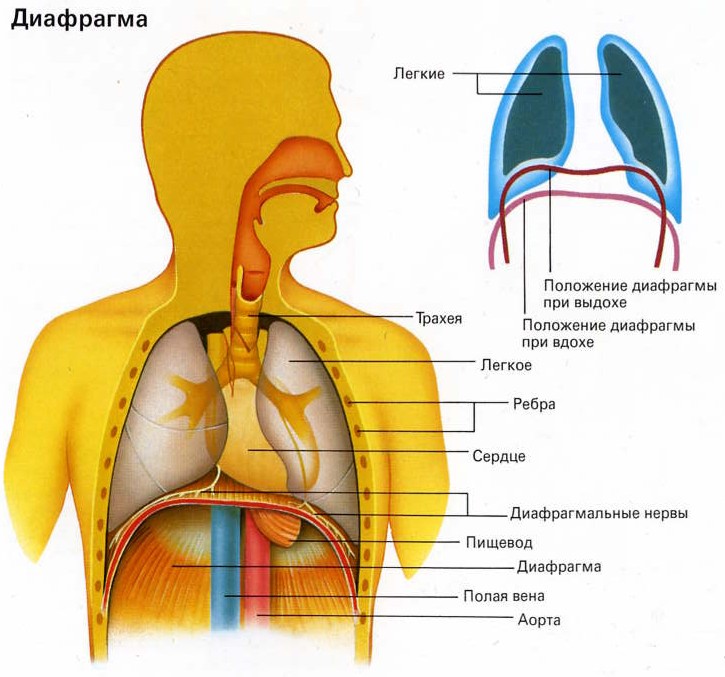 Нервная регуляция дыхательных движений
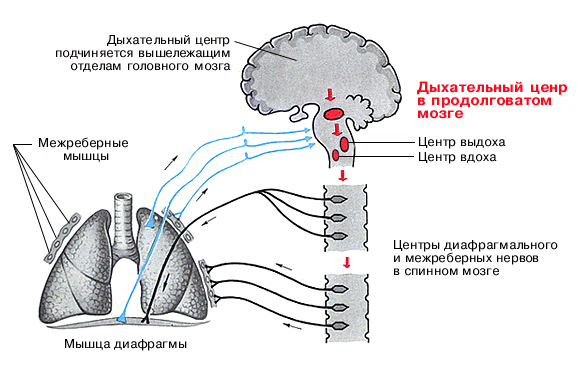 Гуморальная регуляция дыхательных движений.
Повторение:
**Тест 1. Какие мышцы обеспечивают спокойное дыхание?
Наружные межреберные.
Мышцы живота.
Диафрагма.
Мышцы легких.

Тест 2. Какой объем воздуха называют дыхательным?
Объем воздуха, который попадает в легкие при спокойном вдохе.
Объем воздуха, который можно вдохнуть после спокойного вдоха.
Объем воздуха, который можно выдохнуть из легких после спокойного выдоха.
Объем воздуха, который остается в легких даже после самого глубокого выдоха.
Повторение:
Тест 3. Какой объем воздуха называют резервным?
Объем воздуха, который попадает в легкие при спокойном вдохе.
Объем воздуха, который можно вдохнуть после спокойного вдоха.
Объем воздуха, который можно выдохнуть из легких после спокойного выдоха.
Объем воздуха, который остается в легких даже после самого глубокого выдоха.

Тест 4. Какой объем воздуха называют дополнительным?
Объем воздуха, который попадает в легкие при спокойном вдохе.
Объем воздуха, который можно вдохнуть после спокойного вдоха.
Объем воздуха, который можно выдохнуть из легких после спокойного выдоха.
Объем воздуха, который остается в легких даже после самого глубокого выдоха.
Повторение:
Тест 5. Какой объем воздуха называют остаточным?
Объем воздуха, который попадает в легкие при спокойном вдохе.
Объем воздуха, который можно вдохнуть после спокойного вдоха.
Объем воздуха, который можно выдохнуть из легких после спокойного выдоха.
Объем воздуха, который остается в легких даже после самого глубокого выдоха.

**Тест 6. Из каких объемов складывается жизненная емкость легких?
Из дыхательного.
Из дополнительного.
Из резервного.
Из остаточного.

Тест 7. Где располагается дыхательный центр?
В коре головного мозга.
В продолговатом мозге.
В среднем мозге.
В промежуточном мозге.
Какая пыль вредна для лёгких
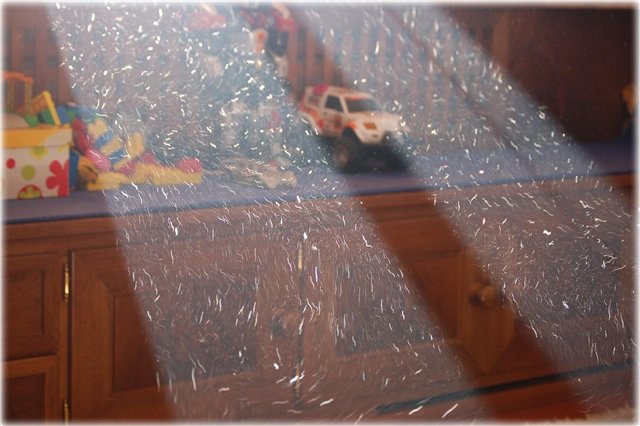 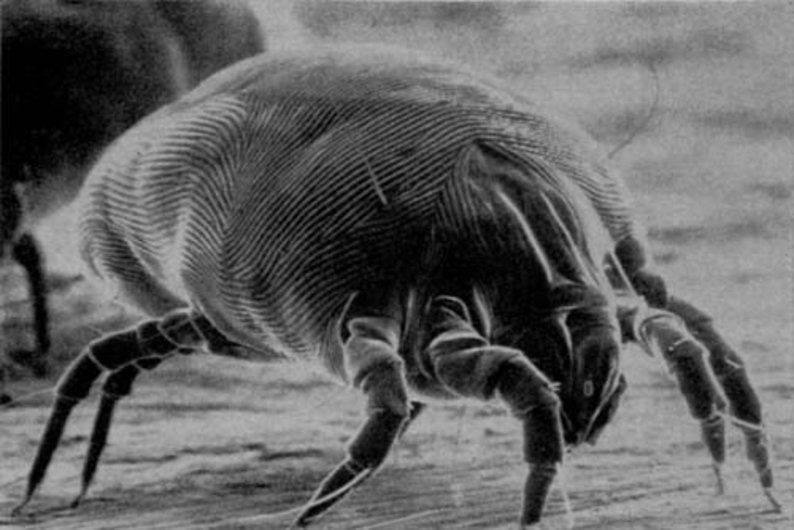 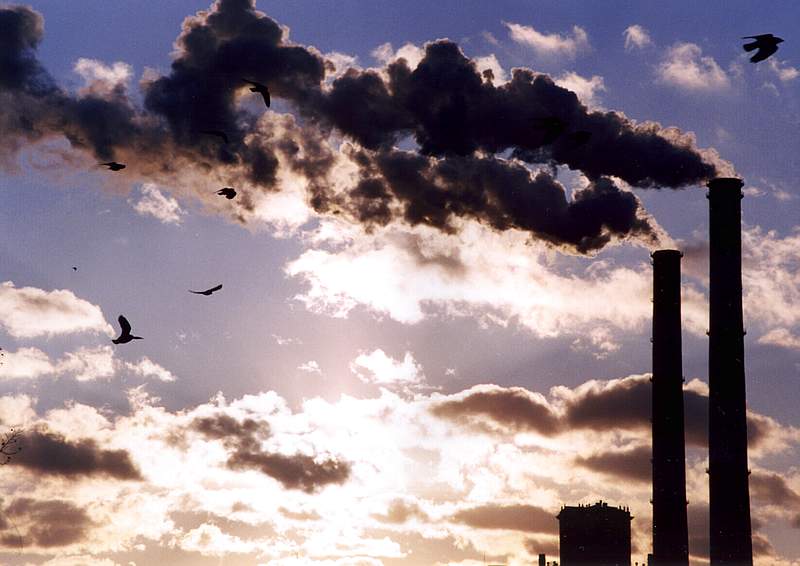 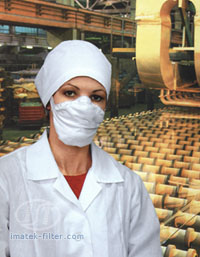 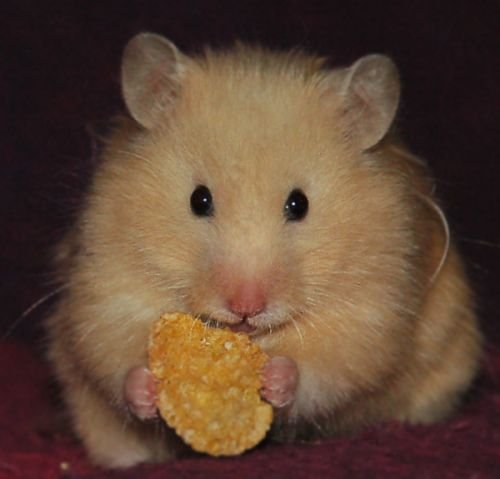 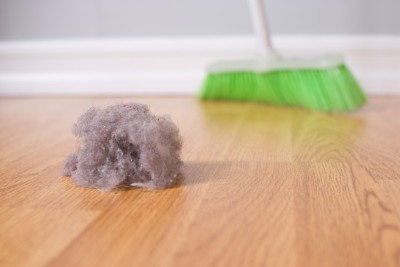 Болезни дыхательной системы.
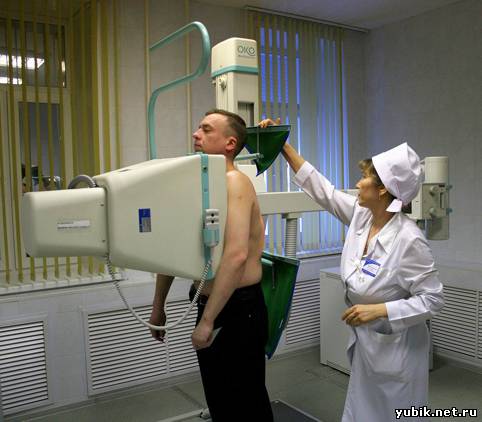 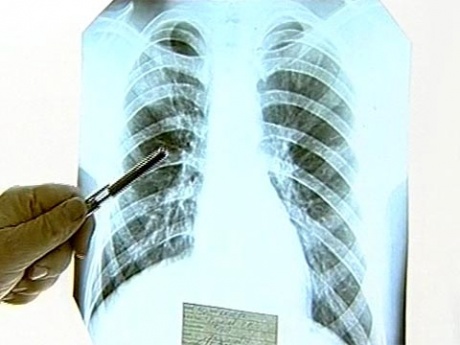 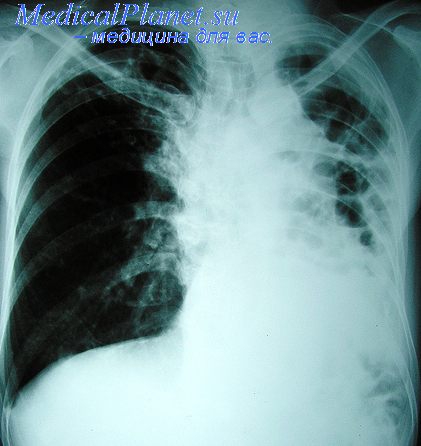 Первая помощь при травме лёгких
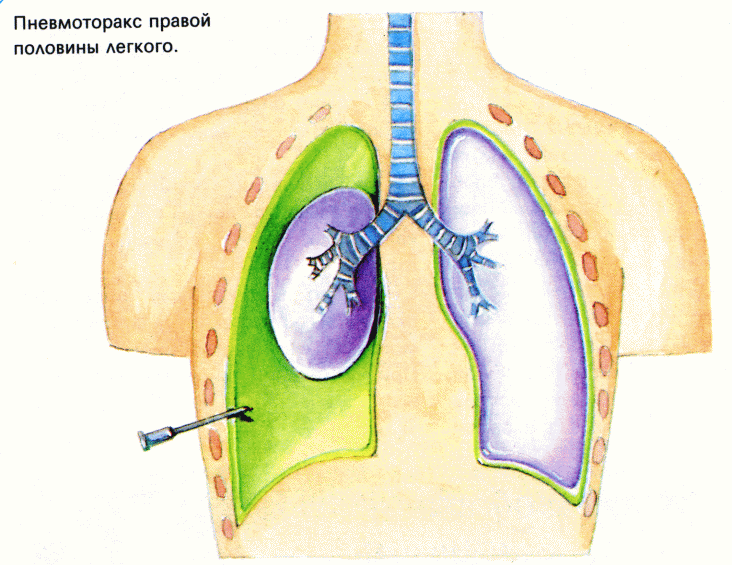 Вариант 2
1) б
2) в
3)в
4)а
5)б
6)а
7)в
8) г-в-б-а-д-е
9) а) альвеолы
     Б) носовая полость
     В) плевра
     Г) слизистая оболочка (ресничный эпителий)
Вариант 1
1) а
2) а
3)в
4)а
5)в
6)б
7)а
8) г-в-д-а-б-е
9) а) надгортанник
    Б) хрящевые полукольца
    В) носовая полость
    Г) гортань
9          8-7          6-5       3
                                     «5»      «4»          «3»     «2»